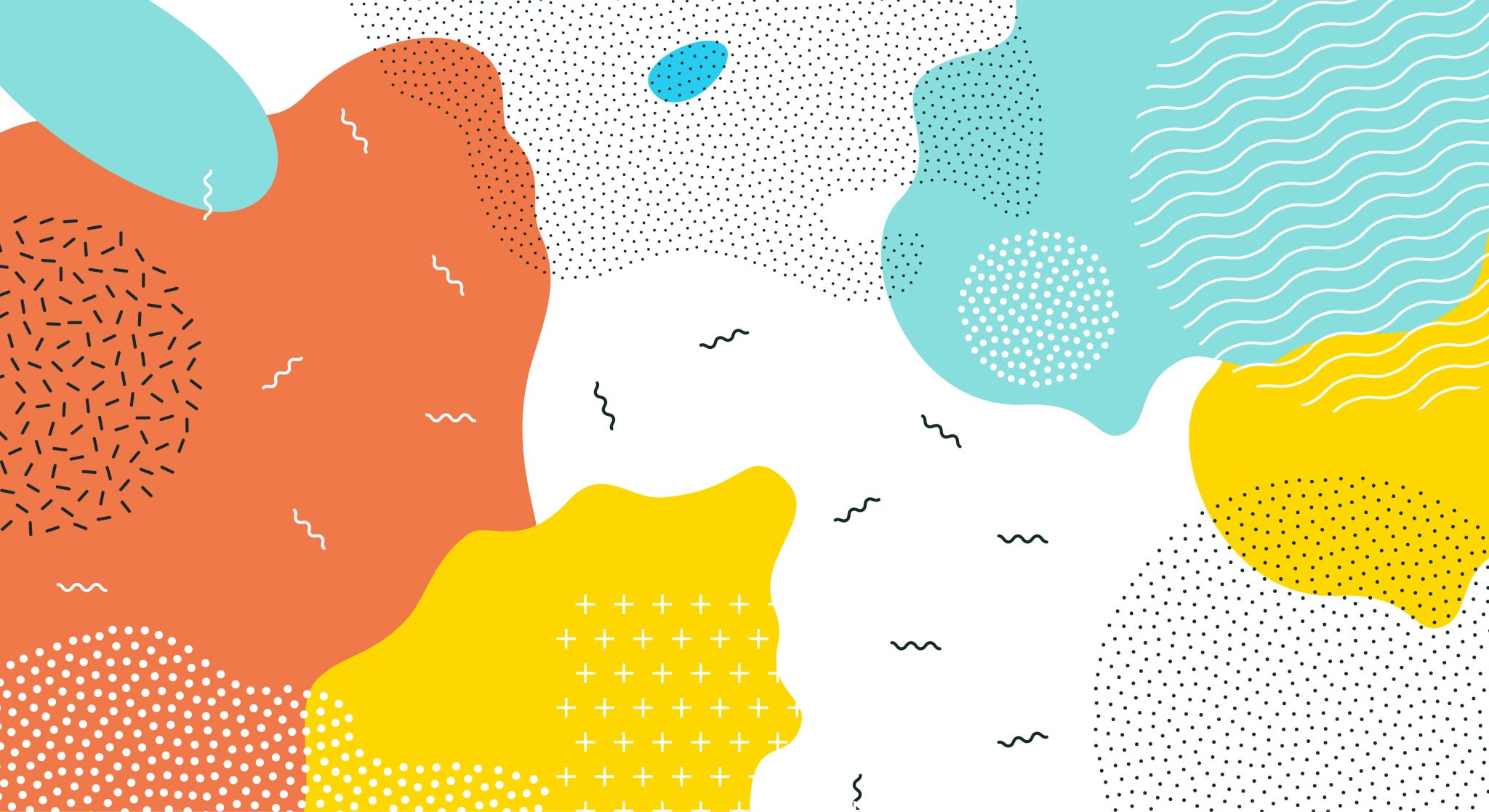 Dziecko w kryzysie
Co zrobić i gdzie szukać pomocy?
Czym jest kryzys psychiczny?
Kryzys psychiczny to stan, w którym osoba nie jest w stanie poradzić sobie ze stresem i trudnościami życiowymi. To reakcja emocjonalna na sytuacje, które wyczerpują zasoby, z których dana osoba dotychczas korzystała.
Przyczyny kryzysu psychicznego
Objawy kryzysu psychicznego
Kryzys psychiczny może dotknąć każdego, niezależnie od wieku, płci, statusu społecznego czy ilości znajomych na Facebooku.
Niepokojące objawy, które powinny zwrócić uwagę rodzica:
Odczuwany smutek lub przygnębienie przez większość dnia, niemal codziennie (przez co najmniej 2 tygodnie).
 Brak radości z rzeczy, które wcześniej sprawiały przyjemność; utrata zainteresowania.
 Występowanie uczucia zmęczenia niemal codziennie; brak energii do działania.
 Pojawiające się rozdrażnienie i poczucie bycia „podminowanym”.
 Zmiana apetytu – możliwy jego brak lub przeciwnie, wzmożona potrzeba podjadania.
Zaburzenia snu – nadmierna senność lub bezsenność.
 Odczuwanie niepokoju i napięcia.
 Poczucie niższej wartości, beznadziejności i negatywne myśli na własny temat.
 Pojawiająca się chęć wyrządzenia sobie krzywdy, np. poprzez samookaleczenie.
 Występowanie myśli lub fantazji o śmierci.
 Trudności z koncentracją i problemy z pamięcią.
Gdzie rodzic może szukać pomocy w przypadku kryzysu psychicznego dziecka?
🏥 Pomoc medyczna / psychiatryczna
 Poradnie Zdrowia Psychicznego dla Dzieci i Młodzieży – działają w ramach NFZ, bez skierowania (choć terminy bywają długie).
 Szpitalny oddział psychiatryczny lub izba przyjęć – w ostrych kryzysach (np. zagrożenie życia, myśli samobójcze).
 Centra Zdrowia Psychicznego dla Dzieci i Młodzieży (tam, gdzie już powstały) – oferują szybkie konsultacjei wsparcie zespołu specjalistów.
📞 Pomoc natychmiastowa w kryzysie.
 Telefon Zaufania dla Dzieci i Młodzieży (Fundacja Dajemy Dzieciom Siłę):116 111 – bezpłatny, anonimowy, całodobowy.
 Całodobowa linia wsparcia dla dorosłych w kryzysie psychicznym (Fundacja Itaka):800 70 2222 – także dla rodziców dzieci w kryzysie.
Gdzie rodzic może szukać pomocy w przypadku kryzysu psychicznego dziecka? c.d.
🧠 Psycholog / psychoterapeuta
 Poradnie Psychologiczno-Pedagogiczne – prowadzą diagnozy i terapię, też dla dzieci bez orzeczeń.
 Psycholog szkolny lub pedagog – pierwszy kontakt i pomoc w nawigowaniu systemu.
 Prywatni specjaliści – psychologowie i psychoterapeuci dziecięcy (jeśli rodzina ma taką możliwość finansową).
👨‍👩‍👧‍👦 Wsparcie dla rodziców
 Grupy wsparcia (stacjonarne lub online).
 Konsultacje rodzinne z psychologiem lub terapeutą systemowym.
 Szkoły dla rodziców – np. organizowane przez MOPS lub Centrum Aktywności Lokalnej
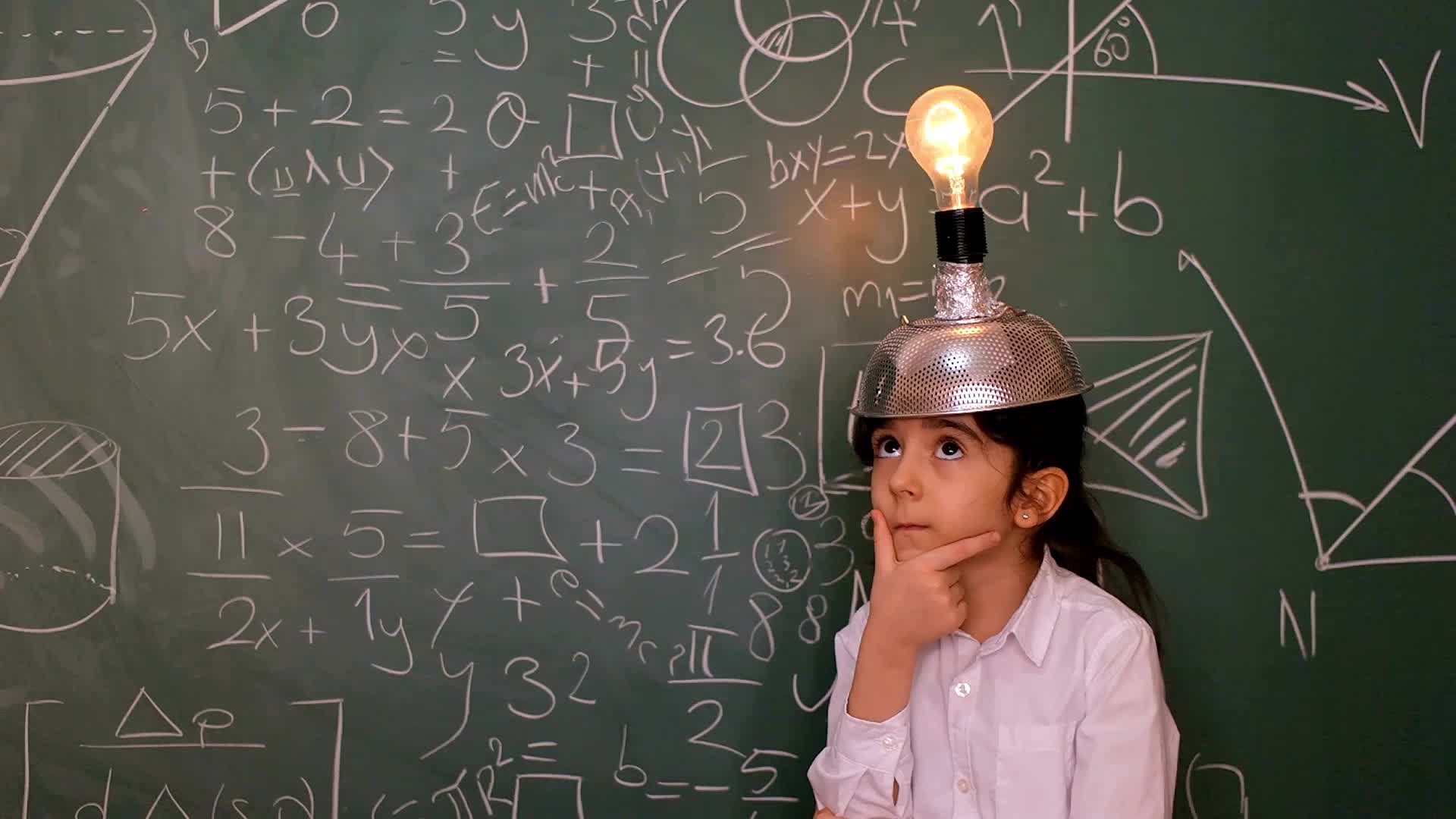 Rola rodziców i szkoły we wspieraniu rozwoju emocjonalnego uczniów
📌 Czym jest rozwój emocjonalny dziecka?
Rozwój emocjonalny to proces, w którym dziecko uczy się rozpoznawać, wyrażać i regulować swoje emocje, a także rozumieć emocje innych. To fundament zdrowia psychicznego i relacji społecznych.
ROLA RODZICÓW
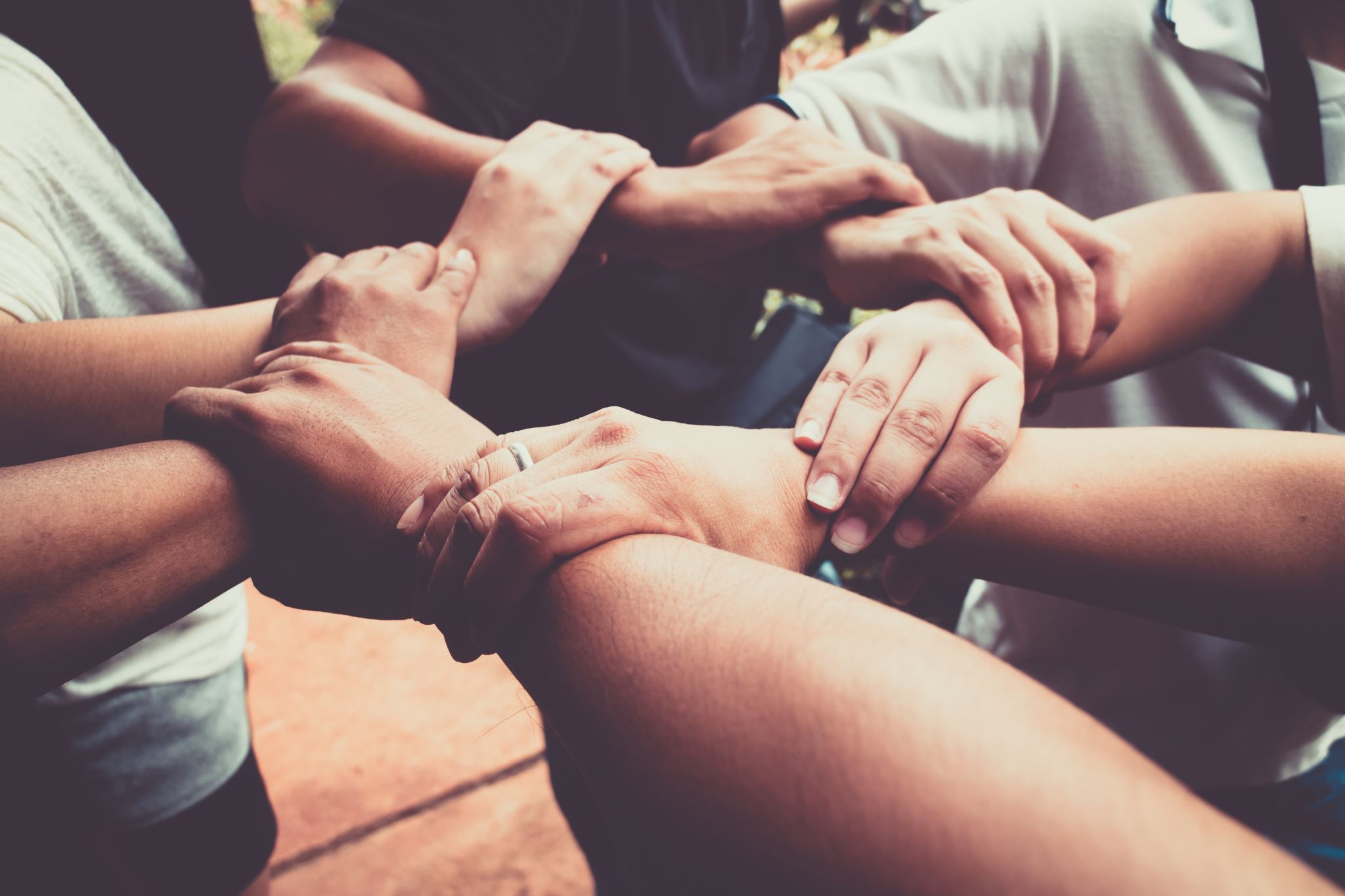 Współpraca: klucz do sukcesu
Rozwój emocjonalny dziecka najlepiej wspiera spójne działanie rodziny i szkoły. Gdy dziecko widzi, że dorośli są zgodni, wspierający i otwarci, czuje się bezpieczne – a to jest fundamentem jego zdrowia emocjonalnego.
🔎 Czym jest hejt?
Hejt to agresja słowna lub emocjonalna, często pojawiająca się w Internecie, ale także w relacjach bezpośrednich. 
Objawia się w postaci:
 obrażania, wyśmiewania, wykluczania,
 rozprzestrzeniania plotek,
 ośmieszania w mediach społecznościowych,
 „wyklikania” z grup, ignorowania, pasywnej agresji.
Hejt wśród dzieci i młodzieży
Dlaczego dzieci i młodzież hejtują?
SKUTKI HEJTU
Dla osoby dotkniętej problemem:
 obniżona samoocena, lęki, depresja,
 wycofanie społeczne,
 niechęć do uczestnictwa w zajęciach, trudności w nauce,
 myśli samobójcze.
Dla osoby odpowiedzialnej:
 utrwalanie negatywnych wzorców zachowań,
 problemy w relacjach interpersonalnych,
 skutki prawne lub wychowawcze.
Jak reagować?
🧑‍🏫 Rola szkoły:
 Natychmiastowe reagowanie na każdy przejaw przemocy słownej.
 Rozmowa z uczniem – zarówno ofiarą, jak i sprawcą.
 Wsparcie psychologiczne i pedagogiczne.
 Współpraca z rodzicami i wychowawcami.
 Stosowanie procedur – interwencja zgodna z wewnętrznym regulaminem szkoły w przypadku gdy zdarzenie miało miejsce na terenie placówki.
👨‍👩‍👧‍👦 Rola rodziców:
 Uważność na zmiany w zachowaniu dziecka.
 Rozmowy o emocjach i relacjach w szkole i Internecie.
 Zgłaszanie problemów nauczycielom/specjalistom.
 Niebagatelizowanie problemu hejtu – to nie „żarty”. 
RODZICE SĄ ODPOWIEDZIALNI ZA TO, CO ICH DZIECI ROBIĄ W CZASIE WOLNYM OD ZAJĘĆ SZKOLNYCH.
1. Naucz dziecko empatii i szacunku
Prowadź rozmowy z dzieckiem na temat znaczenia uczuć innych ludzi.
Motywuj do przyjmowania postaw wspierających i nieoceniających.
Wyjaśniaj różnicę pomiędzy żartowaniem a krzywdzeniem kogoś.
W jaki sposób rodzice mogą przeciwdziałać hejtowi?
2. Prowadź regularne rozmowy
Zadaj pytania nie tylko dotyczące ocen, ale również o relacje z innymi dziećmi.
Zainteresuj się tym, co dziecko doświadcza zarówno w Internecie, jak i w życiu codziennym.
Bądź otwarty — unikaj oceniania, a zamiast tego po prostu słuchaj.
W jaki sposób rodzice mogą przeciwdziałać hejtowi?
3. Zwróć uwagę na obecność dziecka w Internecie
Razem przeglądajcie aplikacje i gry.
Dyskutuj o tym, co dziecko obserwuje i jakie ma odczucia.
Wprowadź zasady dotyczące korzystania z mediów społecznościowych.
W jaki sposób rodzice mogą przeciwdziałać hejtowi?
4. Reaguj na przemoc
Nie lekceważ zmian w zachowaniu (izolacja, gniew, strach).
Jeśli dziecko wspomina o obrażaniu – potraktuj to poważnie.
Informuj szkołę, psychologa lub właściwe służby o takich sytuacjach.
W jaki sposób rodzice mogą przeciwdziałać hejtowi?
5. Współpraca ze szkołą
Utrzymuj regularny kontakt z nauczycielem oraz specjalistami.
Wspieraj inicjatywy wychowawcze szkoły i bądź jej sojusznikiem.
Motywuj dziecko do zgłaszania krzywd – zarówno swoich, jak i cudzych.
W jaki sposób rodzice mogą przeciwdziałać hejtowi?
6. Naucz odpowiedzialności za słowa
Uświadamiaj dziecku, że słowa mają moc ranić tak samo, jak działania.
Nie akceptuj wyśmiewania innych w domu – dzieci uczą się przez obserwację.
Prezentuj pozytywne wzorce — jak rozwiązywać spory bez użycia przemocy.
W jaki sposób rodzice mogą przeciwdziałać hejtowi?
💡 Warto wiedzieć:
Dzieci, które doświadczają akceptacji, są słuchane i czują się bezpiecznie w swoim domu, rzadziej angażują się w hejtowanie i częściej potrafią mu skutecznie przeciwdziałać.